INSIDE – Mechanics Updates
Disegno Globale
 Disegno Testa
 Disegno Impianto di Raffreddamento
G. Giraudo
Roma 18/12/2014
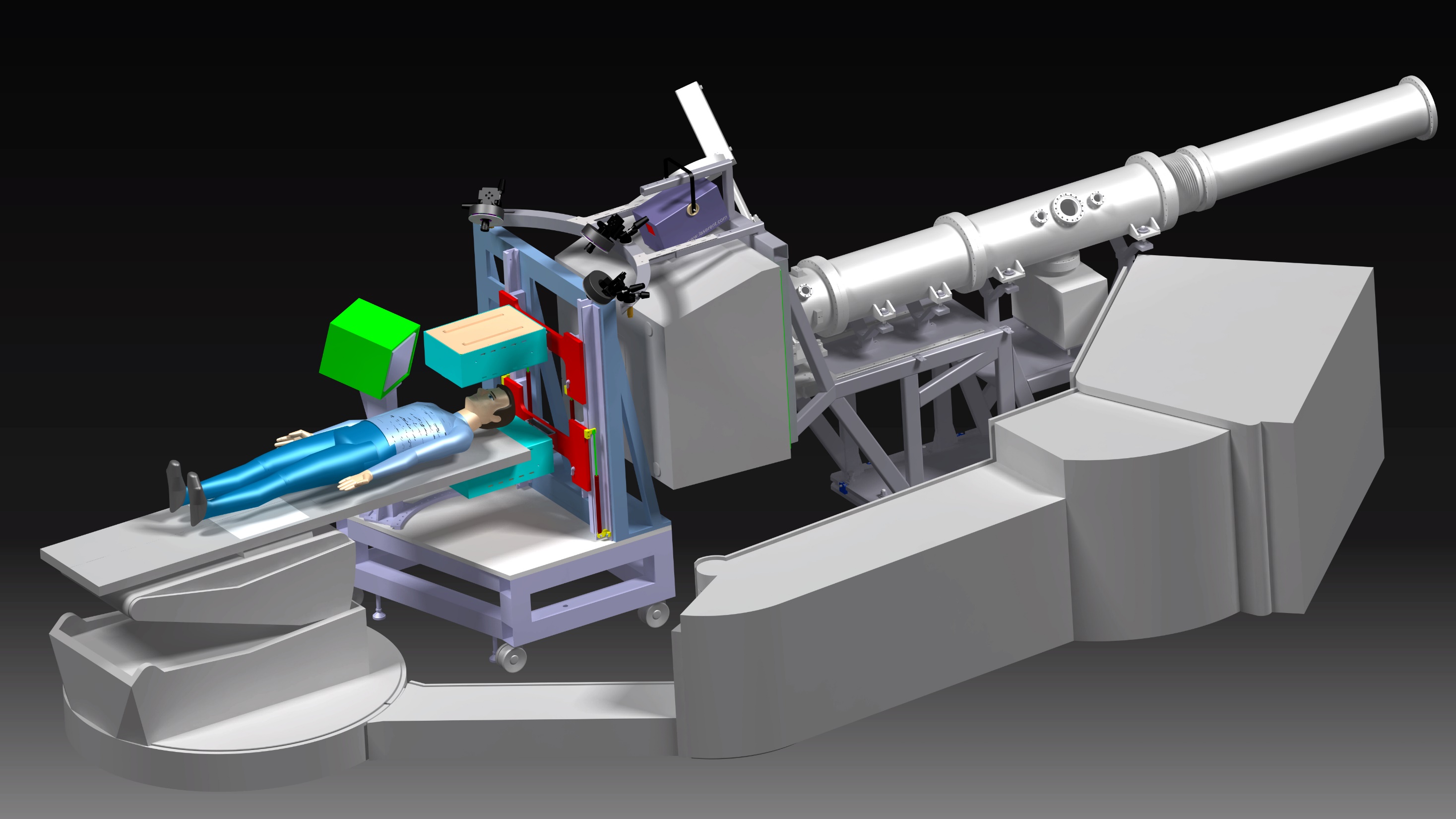 Disegno Globale
Estensione corsa max ±400 mm
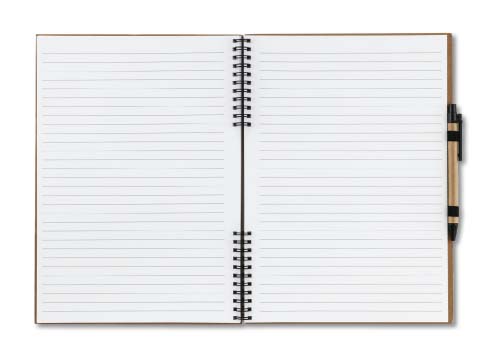 Dimensione longitudinale Testa +5 mm
Taglio sulla base
Integrazione 
Posizionamento Markers
 Meccanica Profiler
 Posizionamento Elettronica
 Percorso cavi-tubi
G. Giraudo
Roma 18/12/2014
Disegno Globale
Posizionamento Profiler
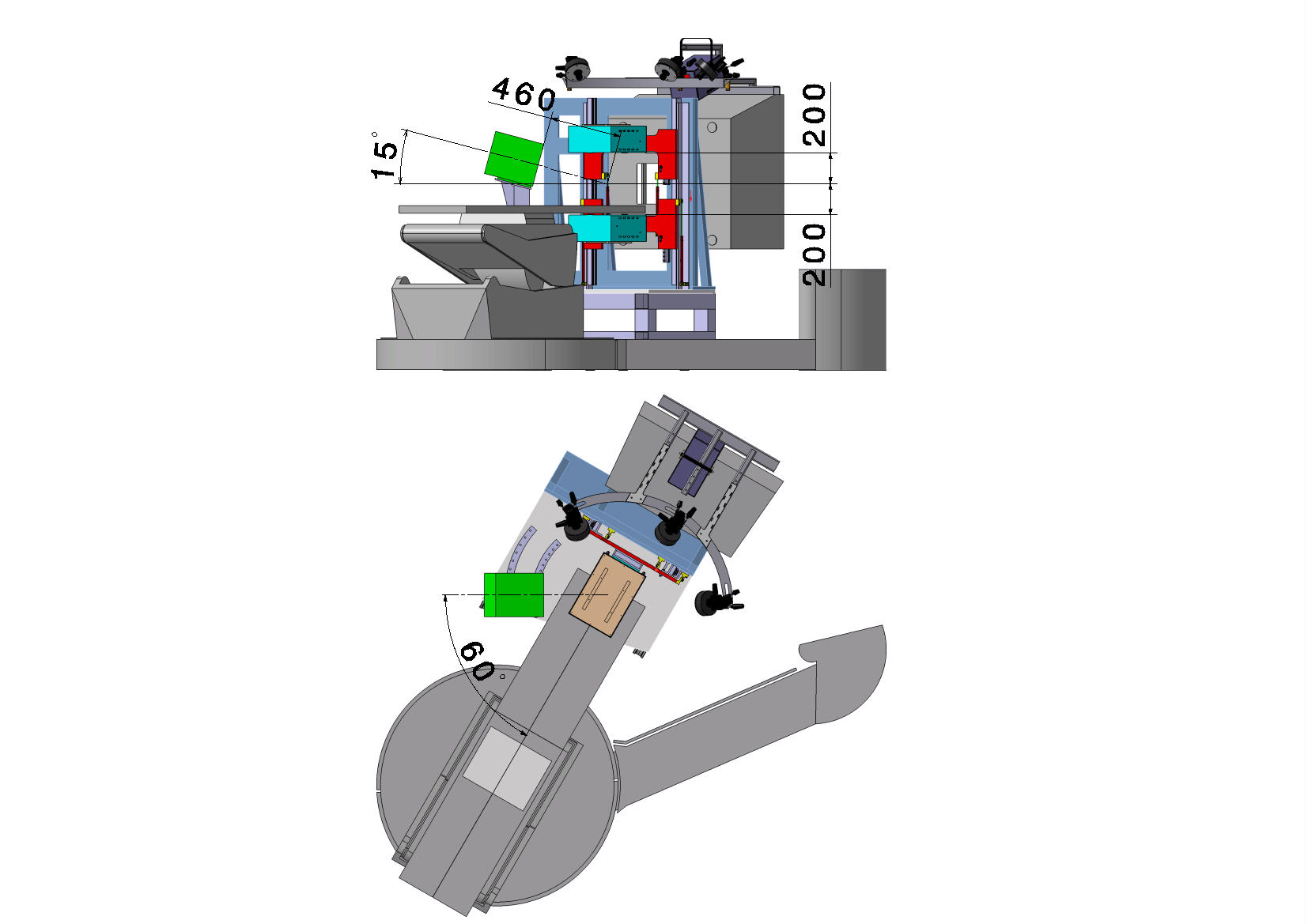 Minima Distanza tra le Teste
G. Giraudo
Roma 18/12/2014
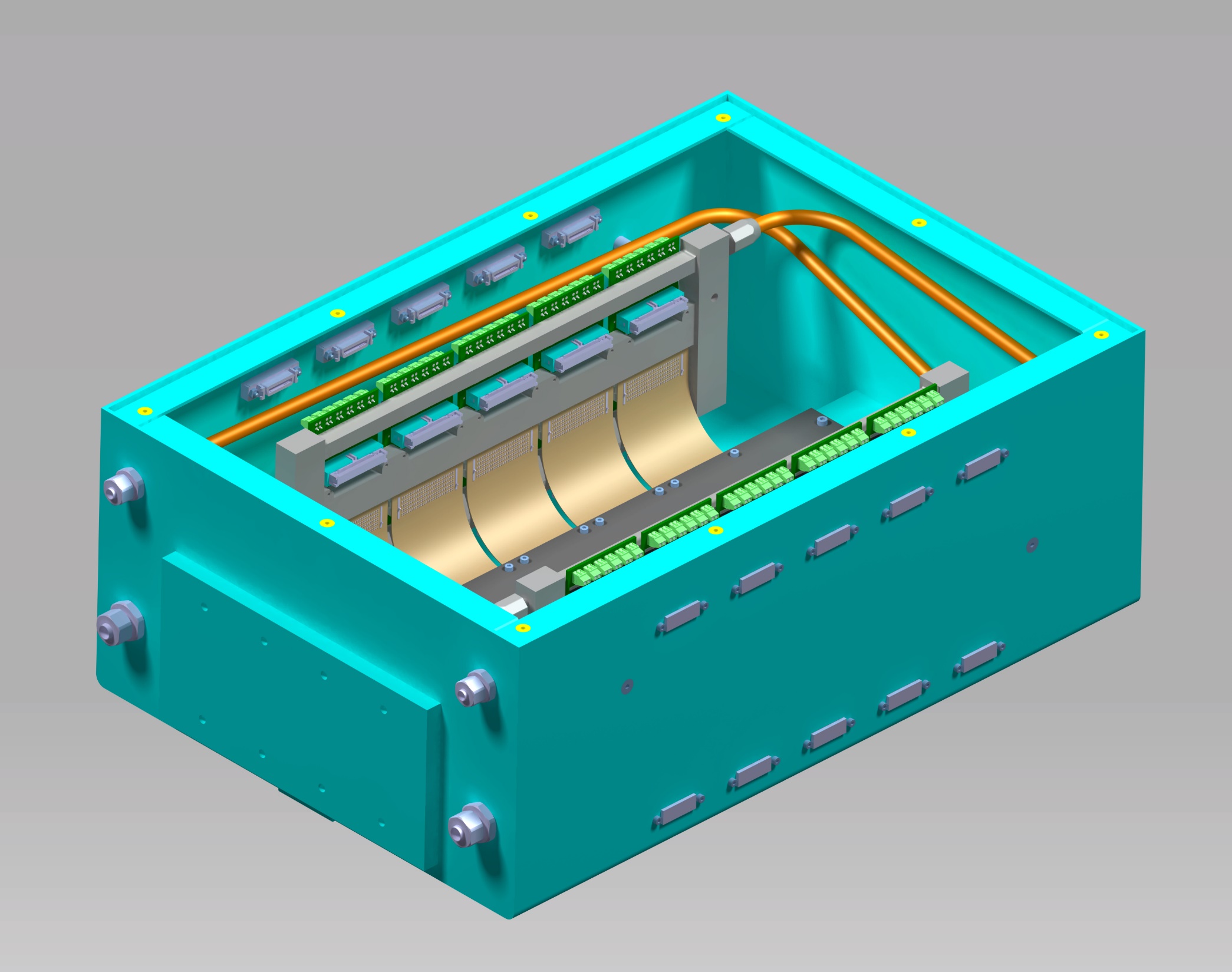 Disegno Testa
Integrazione circuito di raffreddamento
Posizionamento Raccordi e Tubi
Disegno Piastra di raffreddamento 

Estensione della lunghezza dellascatola: +5mm

Disegno Scatola - Pronto
G. Giraudo
Roma 18/12/2014
Disegno Testa
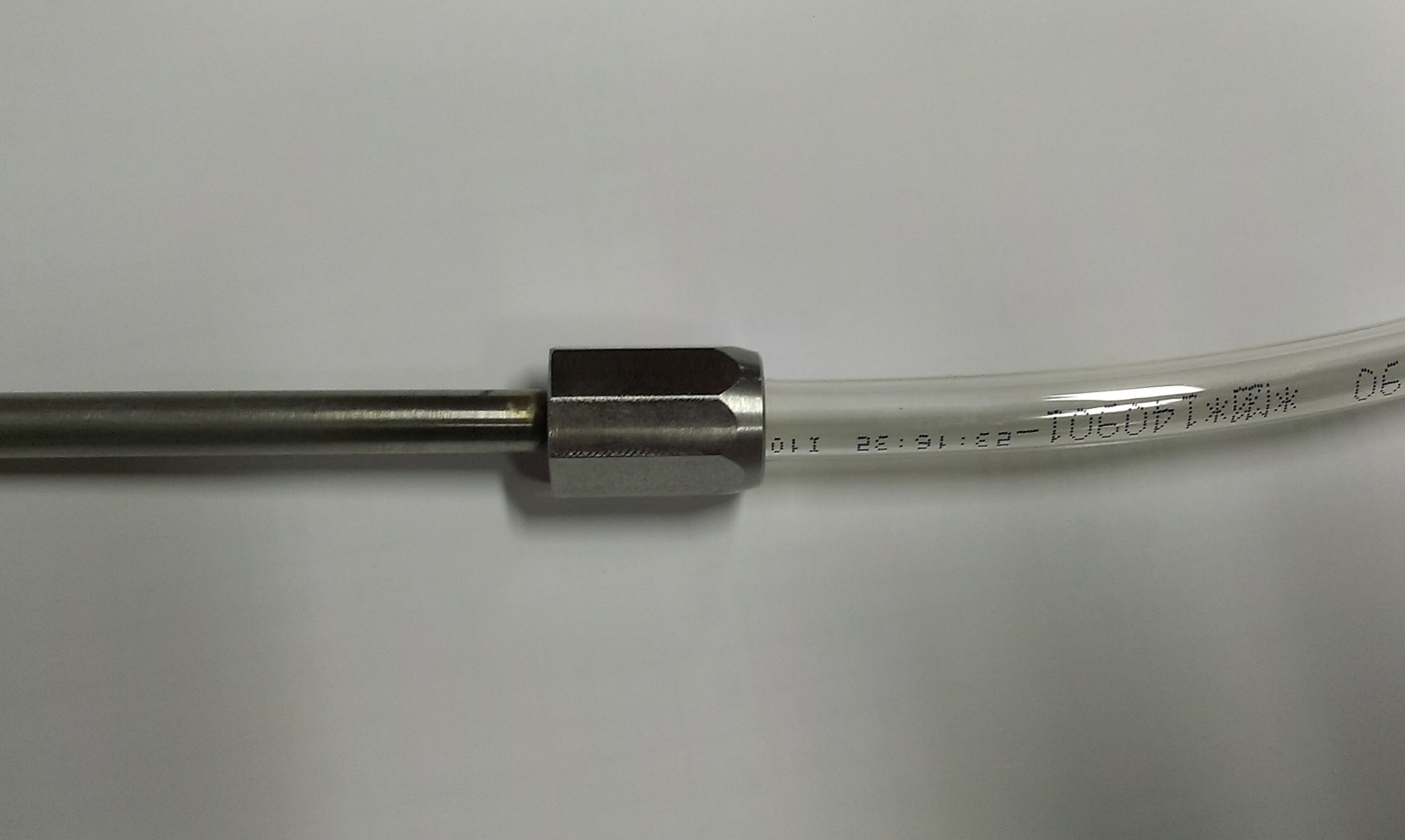 Disegno piastra di raffreddamento – Pronto
Problemi (burocratici)con fonderia!
Trovato altra fonderia: ok!
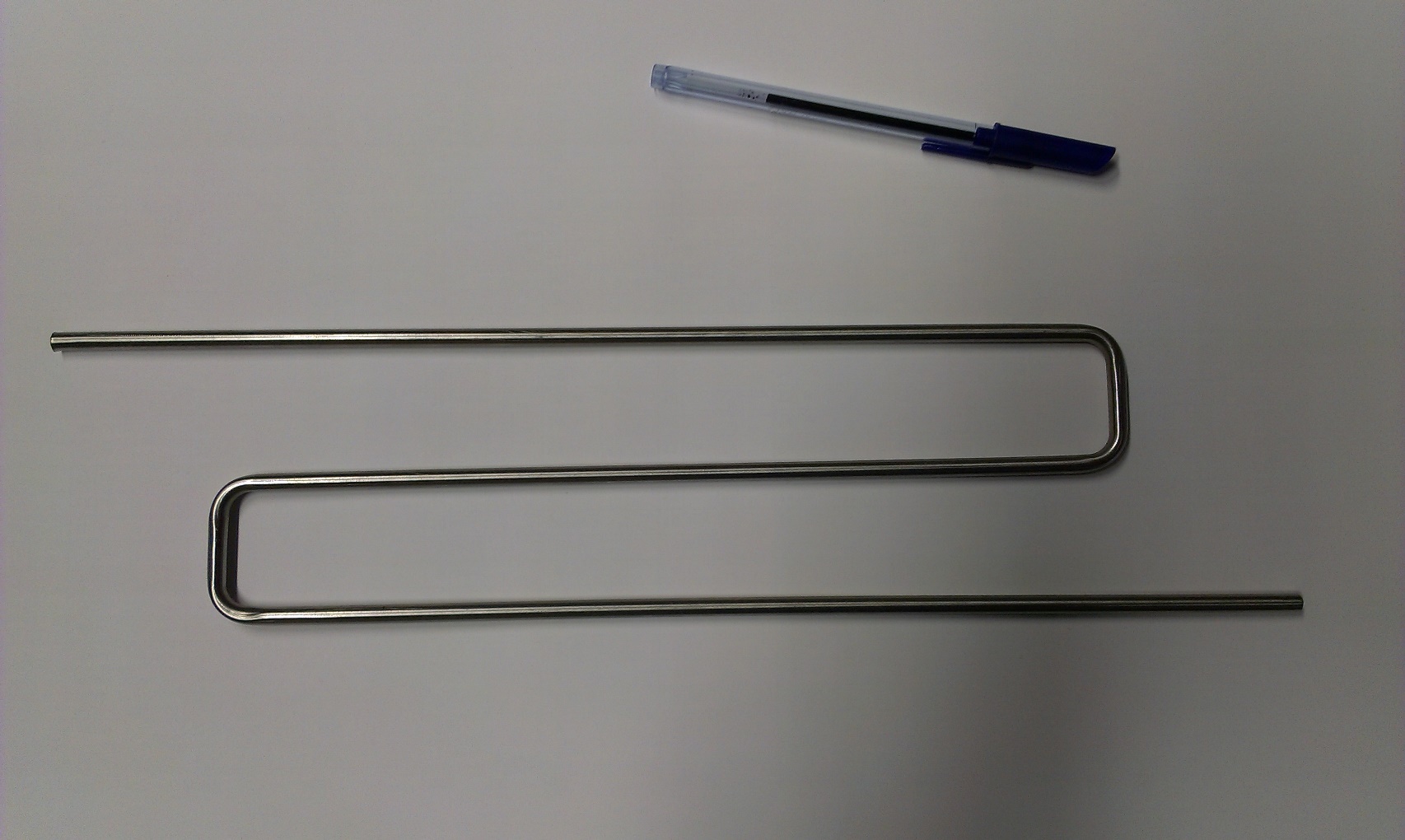 Raccordo speciale
Aisi 316
Collaudo a 4 bar – 3 l/min
Serpentina
Aisi 316
G. Giraudo
Roma 18/12/2014
Disegno Impianto di Raffreddamento
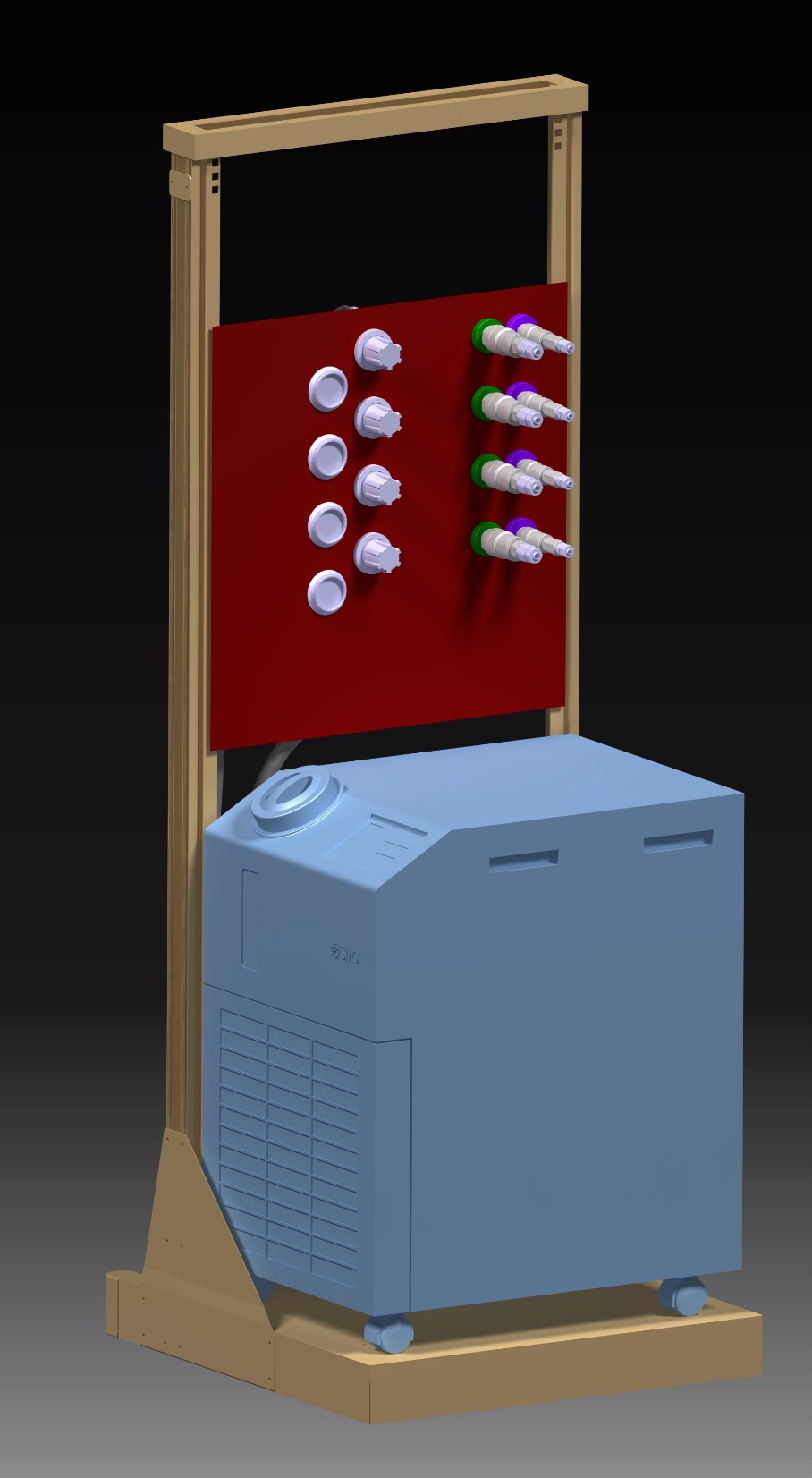 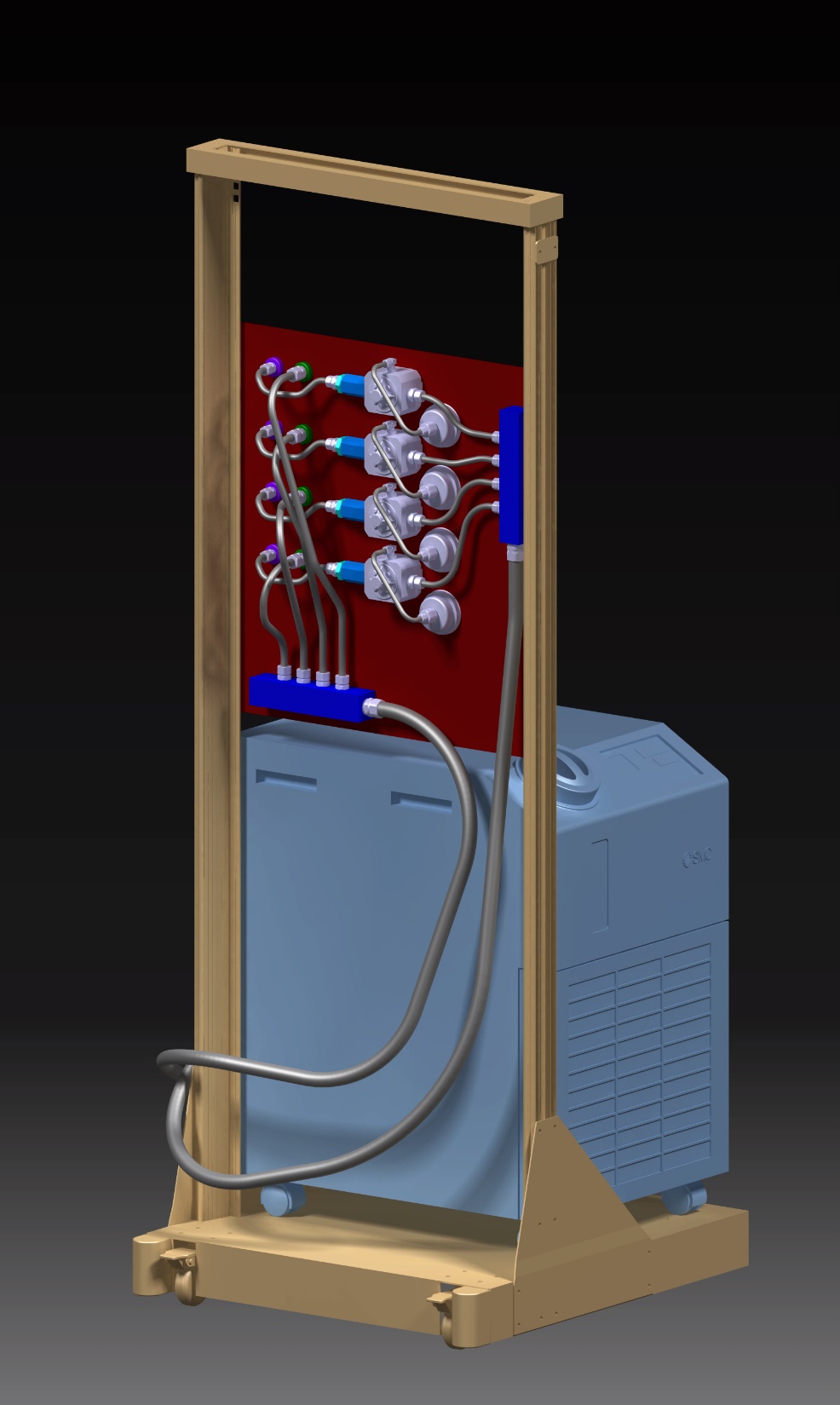 G. Giraudo
Roma 18/12/2014
Riassumendo:

 Modello 3D  ‘‘congelato’’ 
 Integrazione meccanica profiler
 Integrazione elettronica
 Studio percorso cavi-tubi
 Costruzione piastra di raffreddamento
 Prove termiche – Validazione modello FEM
 Costruzione scatole per teste
 Ordini per componenti impianto di raffreddamento